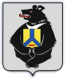 Министерство образования 
и науки Хабаровского края
КГКОУ ШИ 11
Краевое государственное казённое общеобразовательное учреждение, реализующее адаптированные основные общеобразовательные программы «Школа-интернат №11»
ПРОВЕДЕНИЕ РОДИТЕЛЬСКИХ СОБРАНИЙ 
С ПРИМЕНЕНИЕМ 
ИНФОРМАЦИОННО-КОММУНИКАЦИОННЫХ ТЕХНОЛОГИЙ
Классный руководитель Хмеловская Е.В.

2024 г.
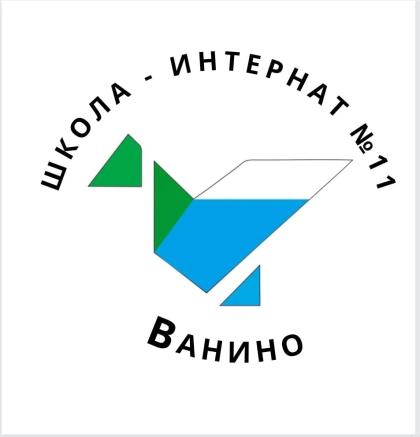 Очевидно, что в наше время современных технологий и инноваций старые формы контактов с родителями постепенно изживают себя. Поэтому в новых условиях особую актуальность приобретает поиск таких форм взаимодействия семьи и школы, которые позволяют эффективно реализовывать основную общеобразовательную программу.
Применение ИКТ во взаимодействии с родителями:
дистанционное общение с родителями через сеть Интернет;
использование компьютера и проектора при проведении родительских собраний;
интерактивное оборудование: планшетные компьютеры, интерактивные доски, столы и др.
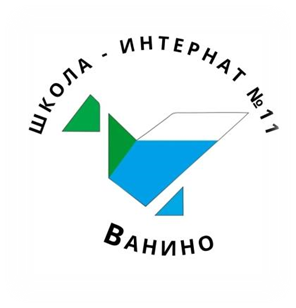 Можно выделить четыре пути:
1. Применение программы Power Point (мультимедийные презентации, создание коллажей).
2. Применение программ, видео редакторов (фильмы и фотоленты из жизни детей).
3. Создание мультимедиатек по различным вопросам.
4. Организация онлайн взаимодействия.
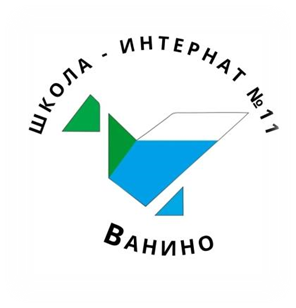 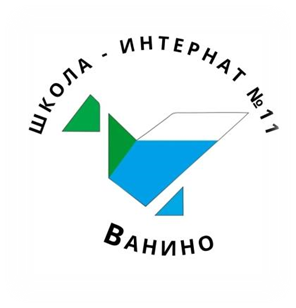 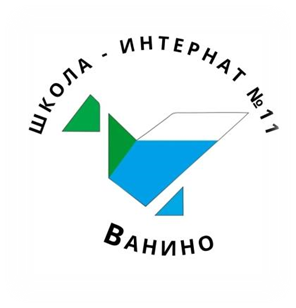 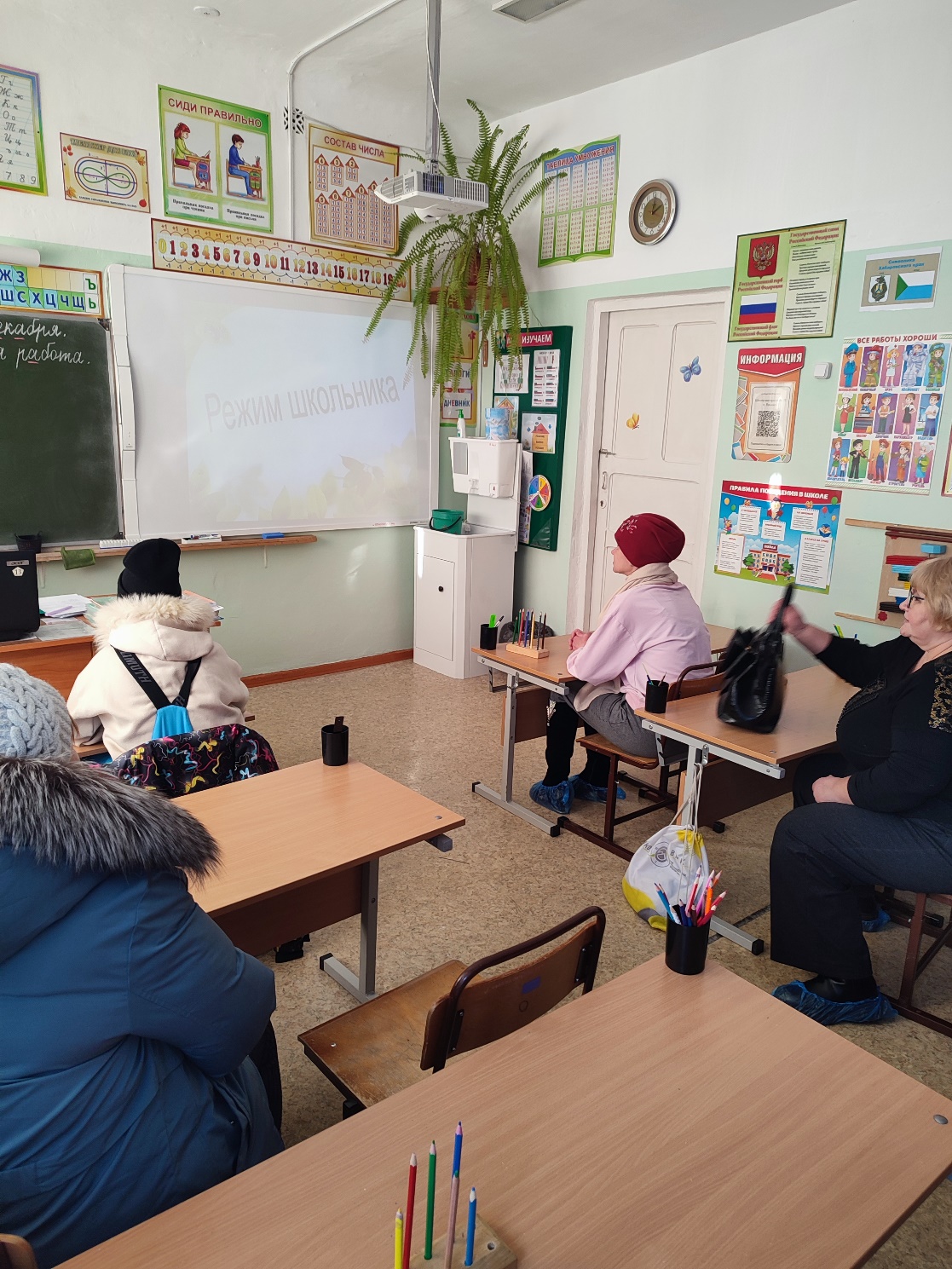 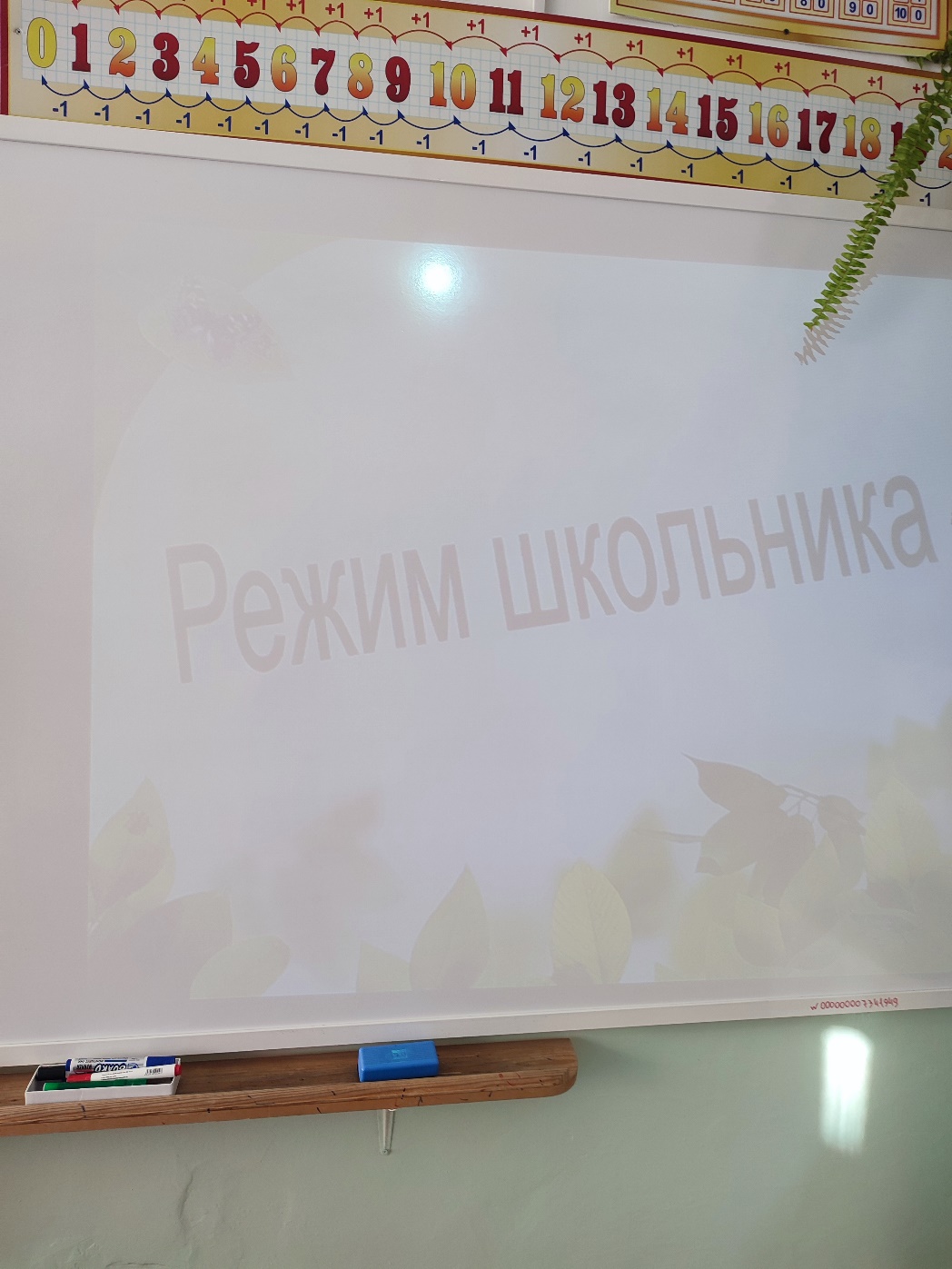 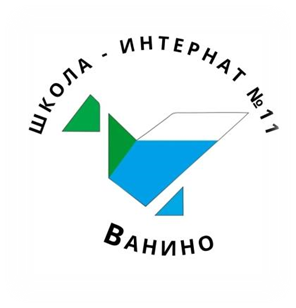 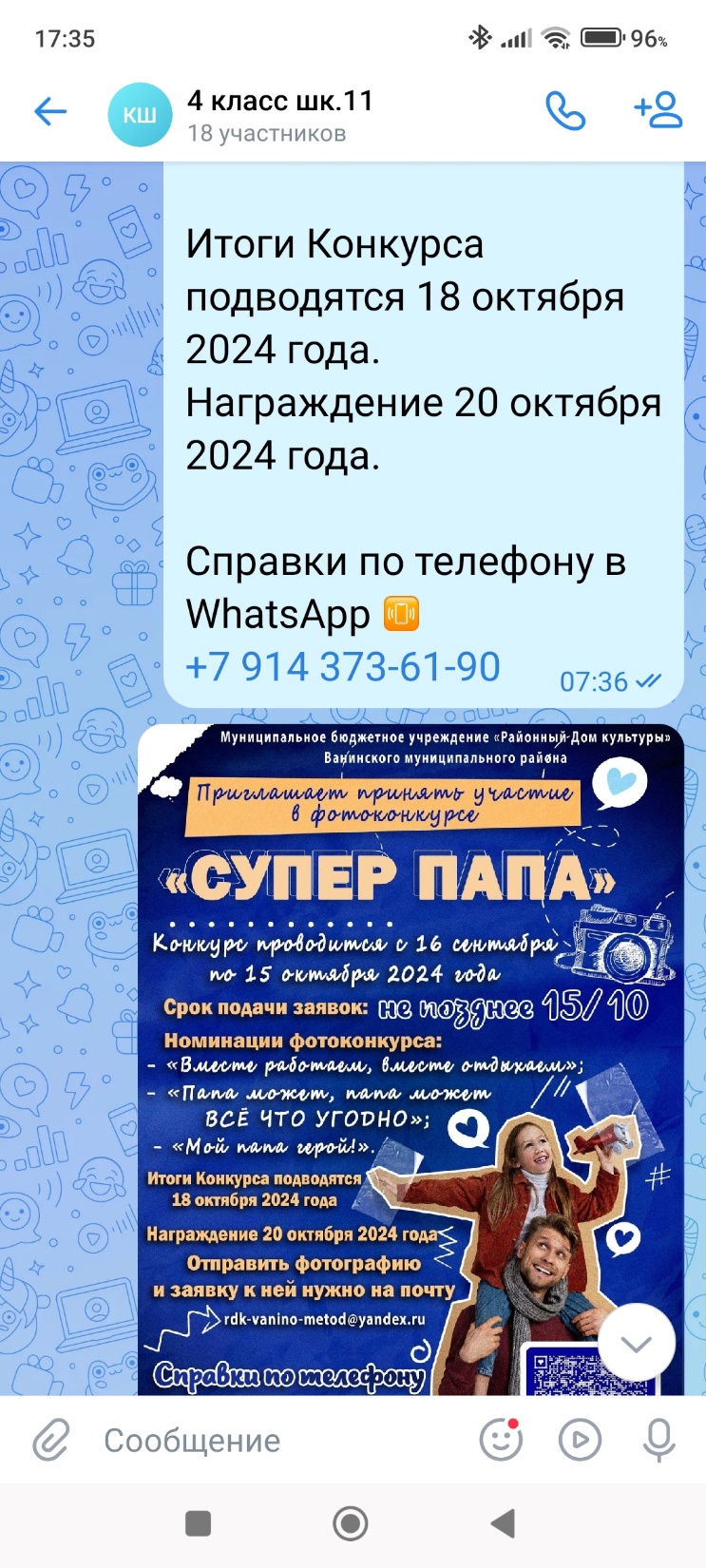 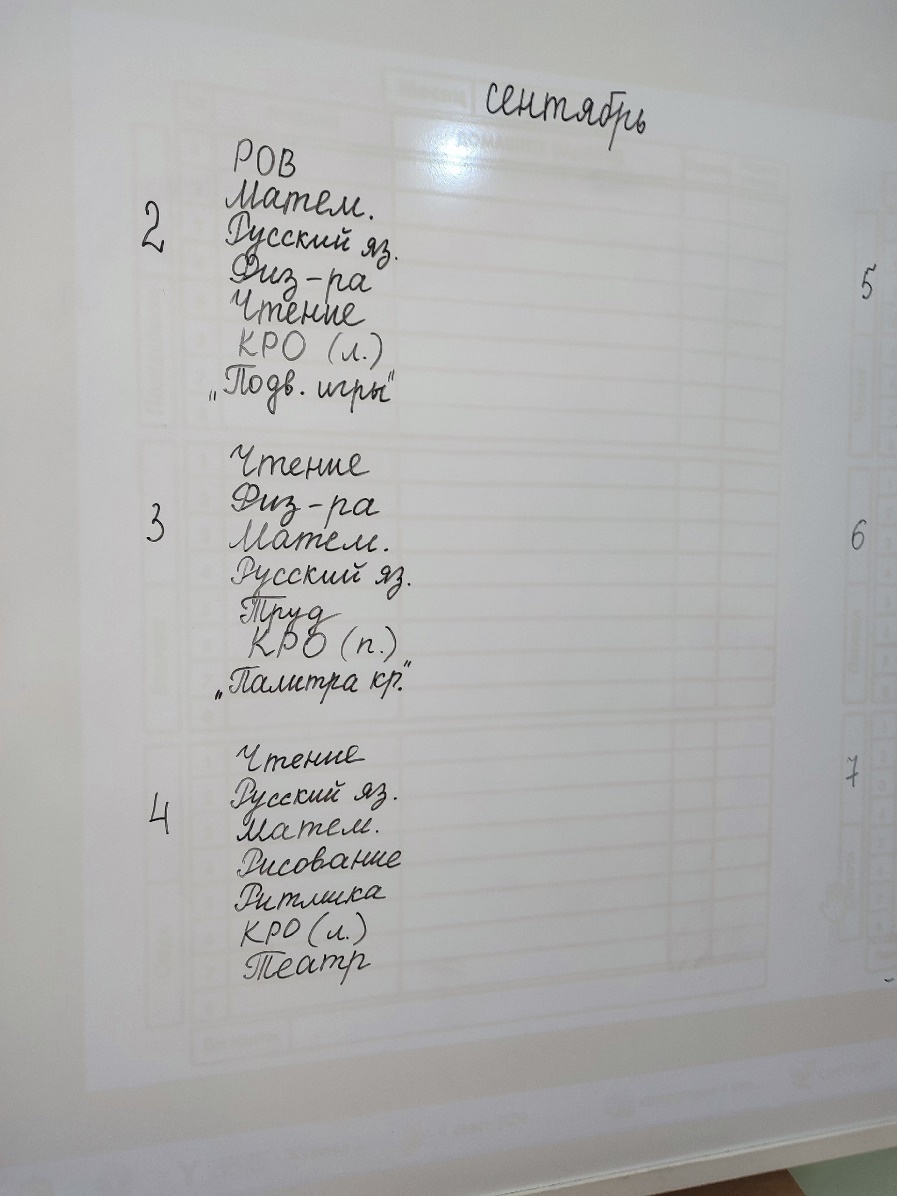 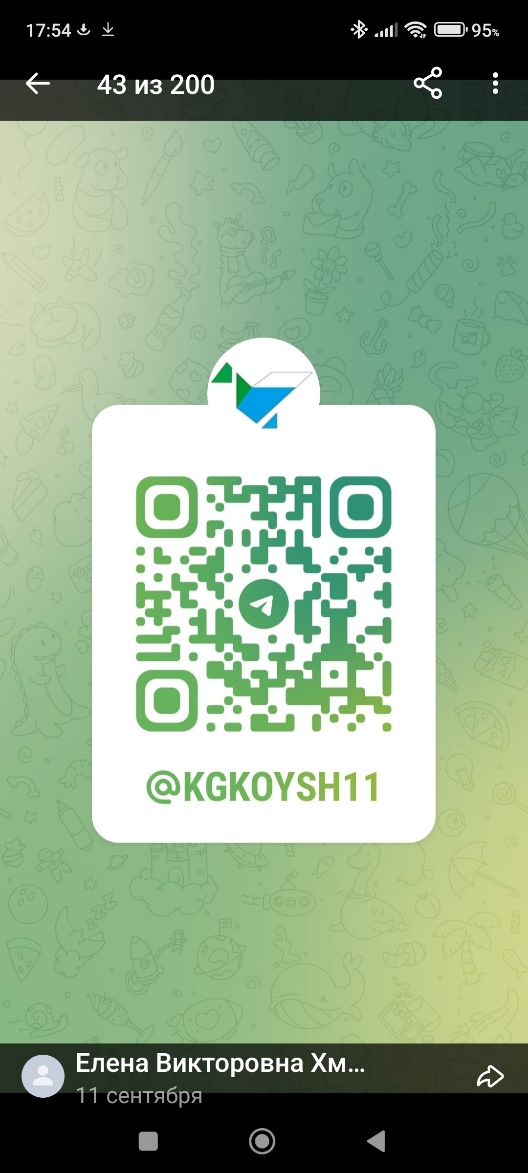 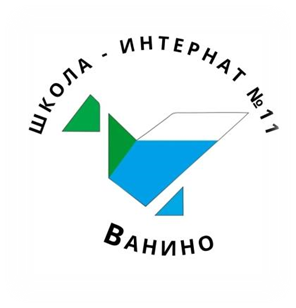 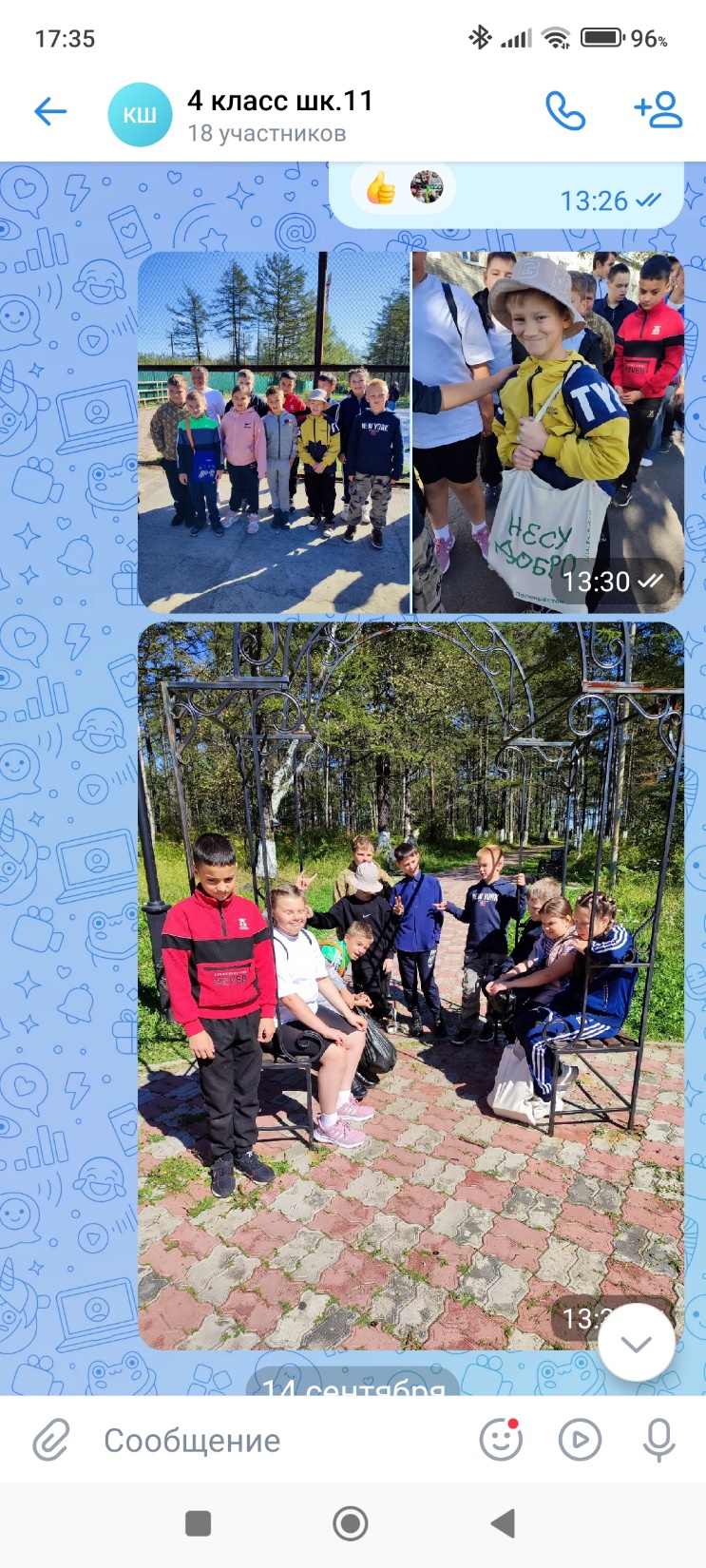 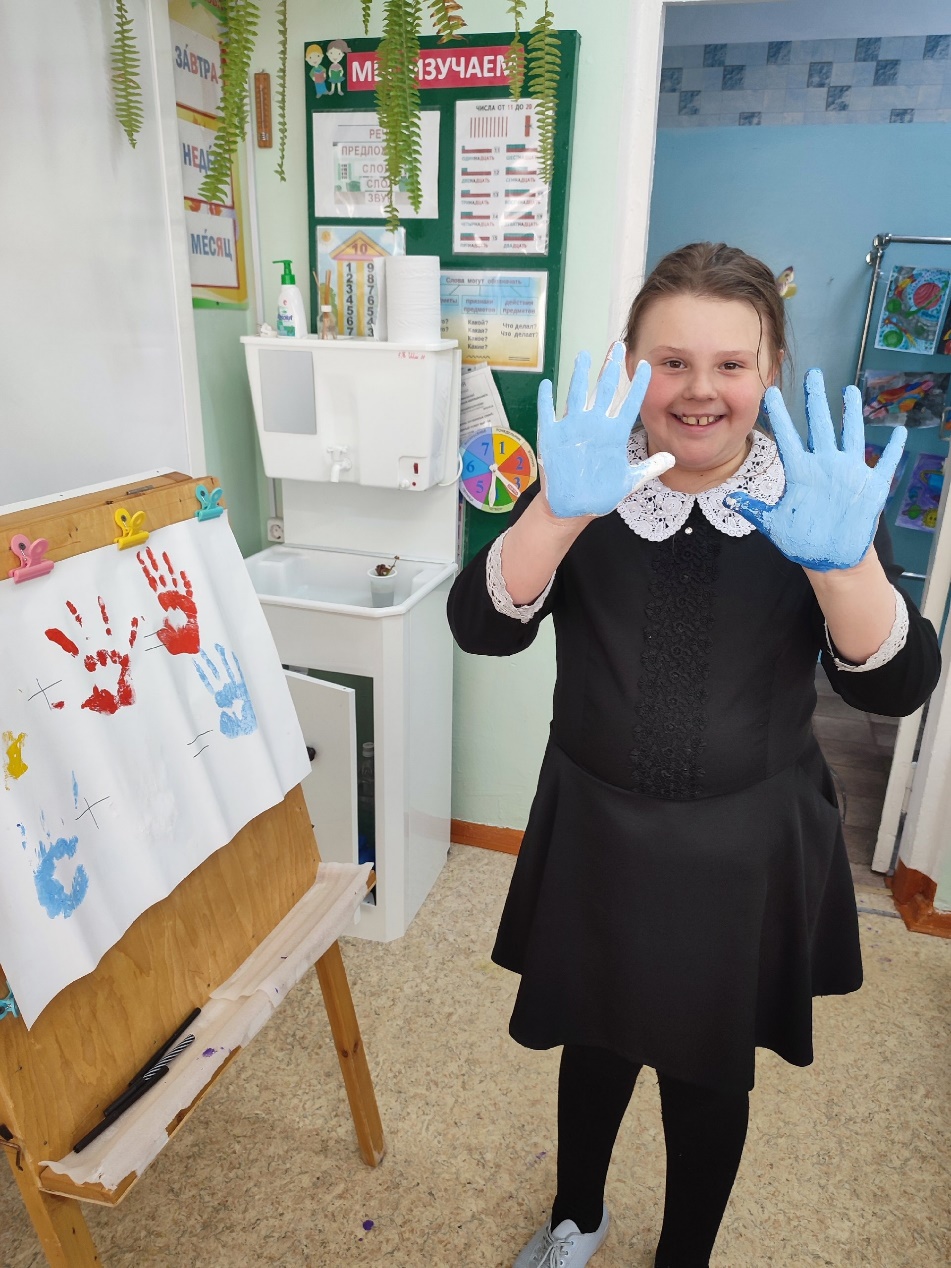 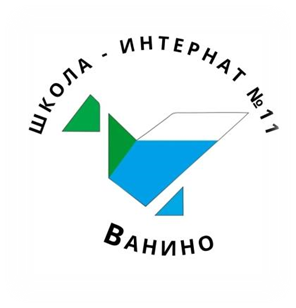 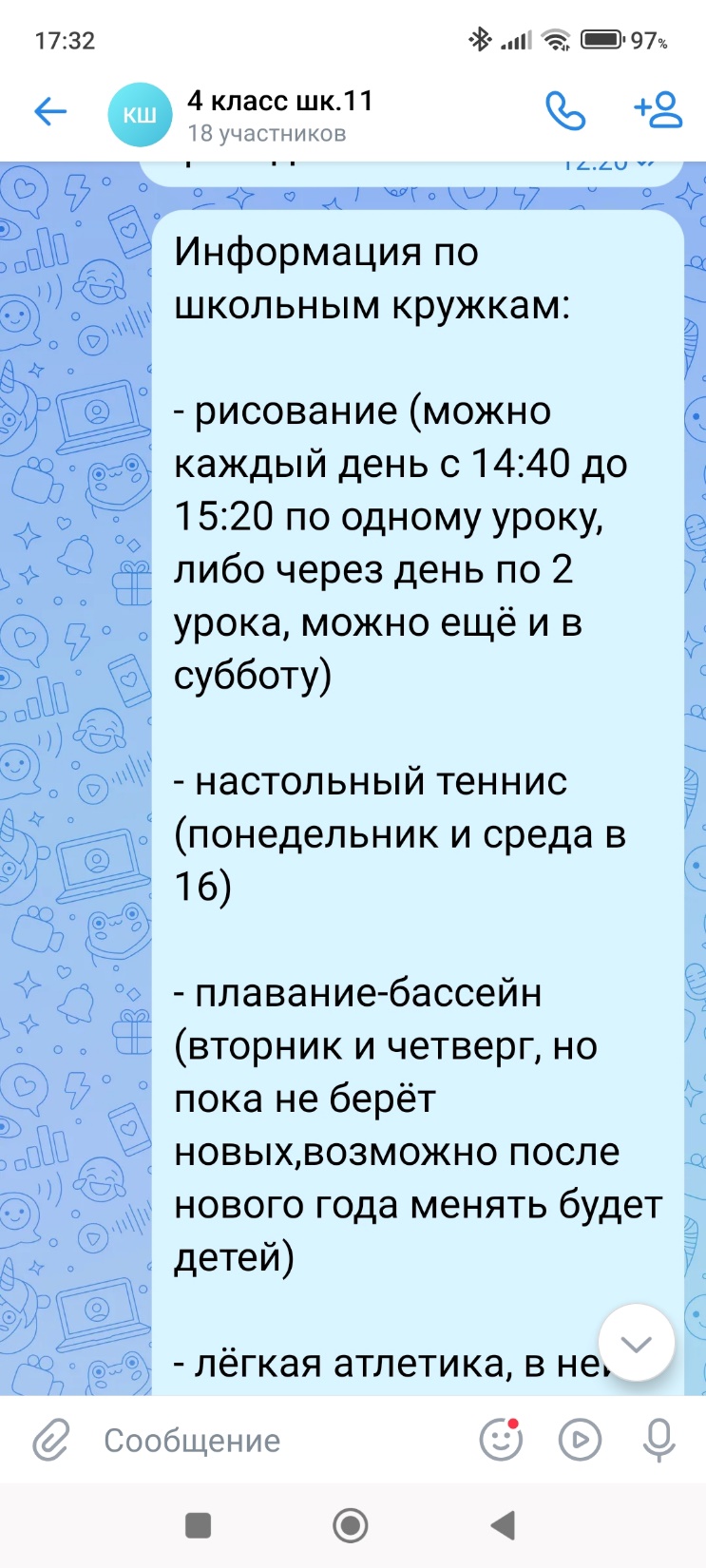 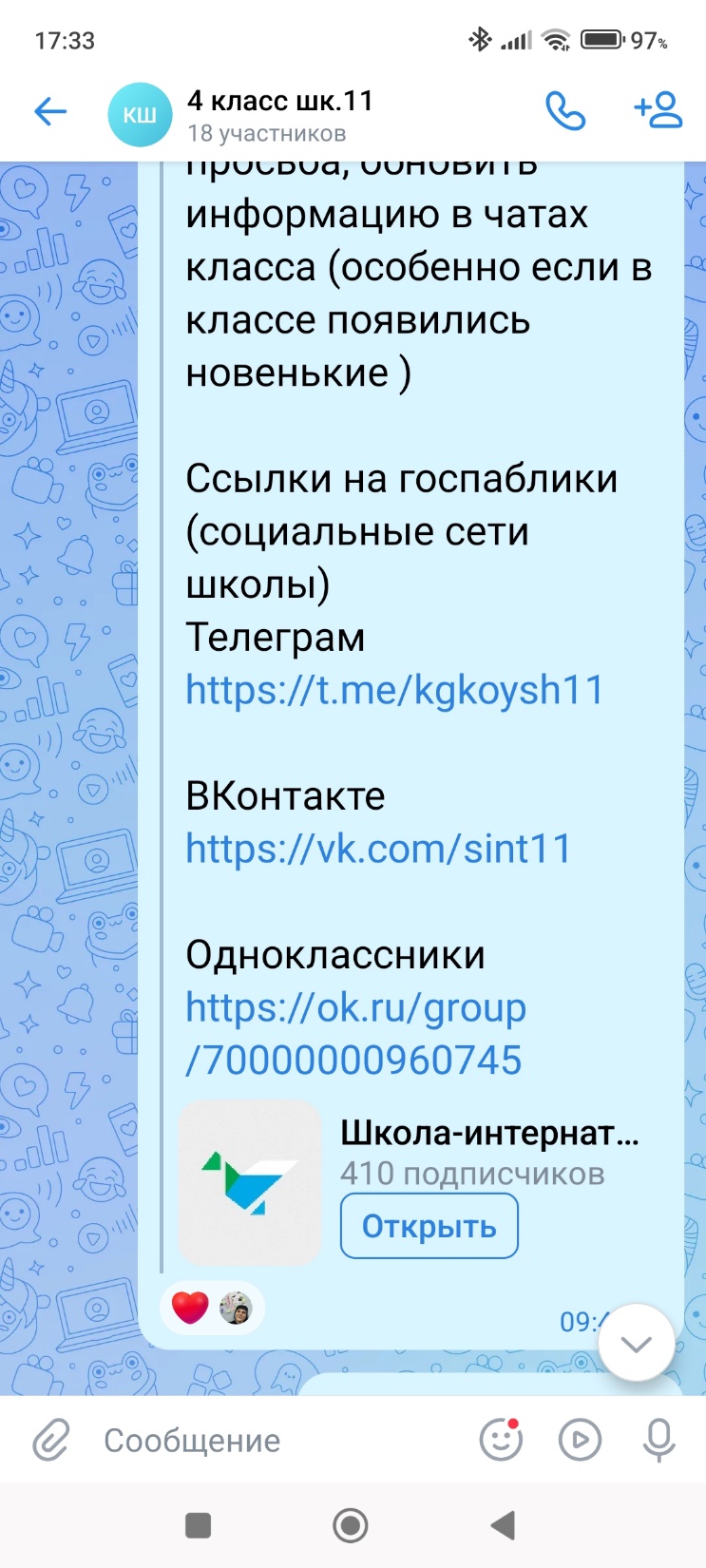 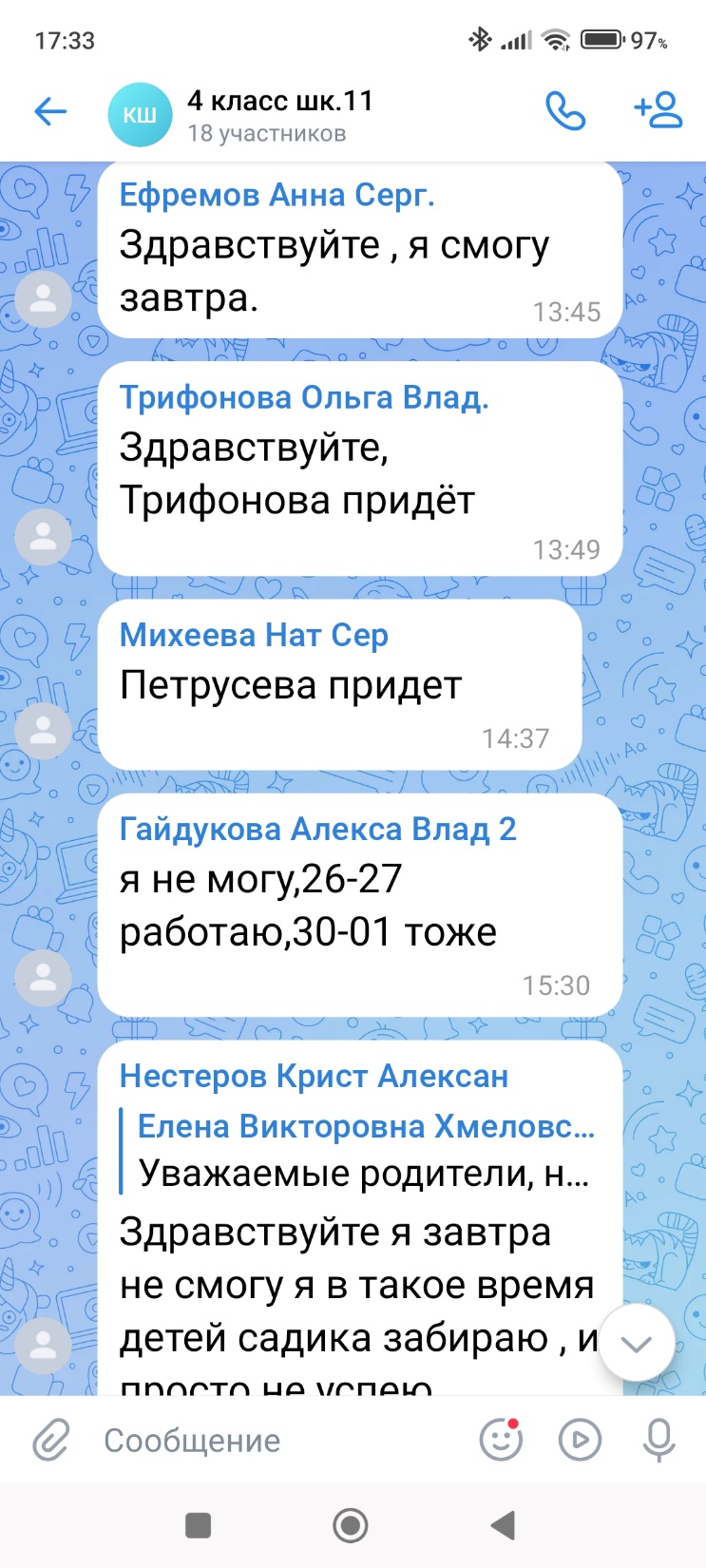 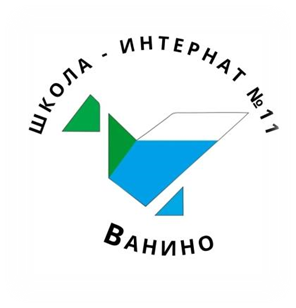 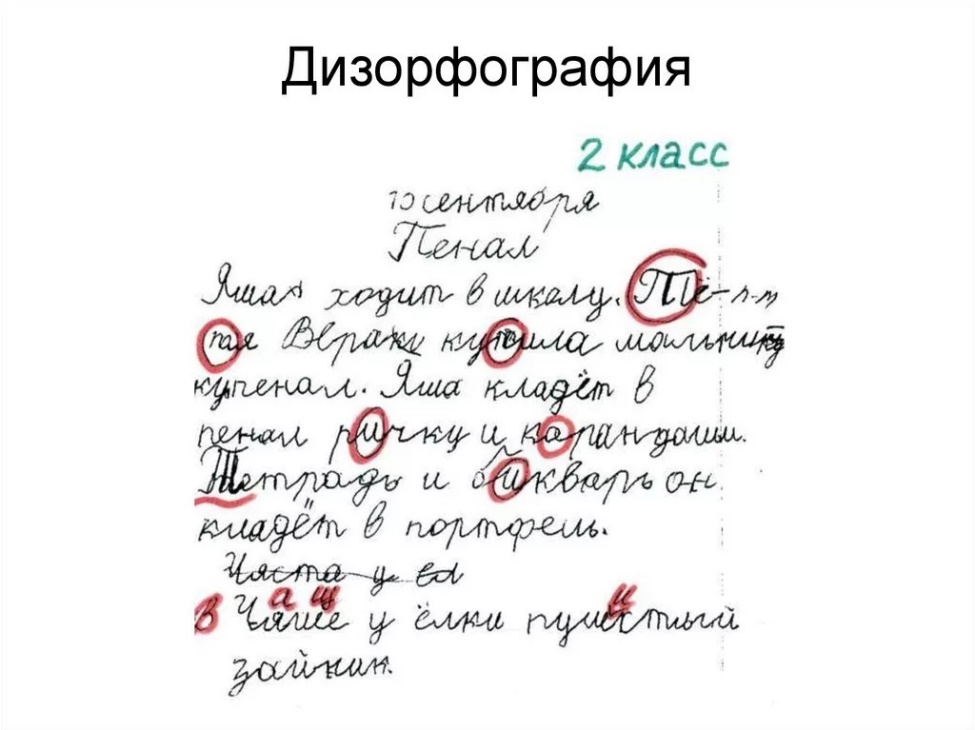 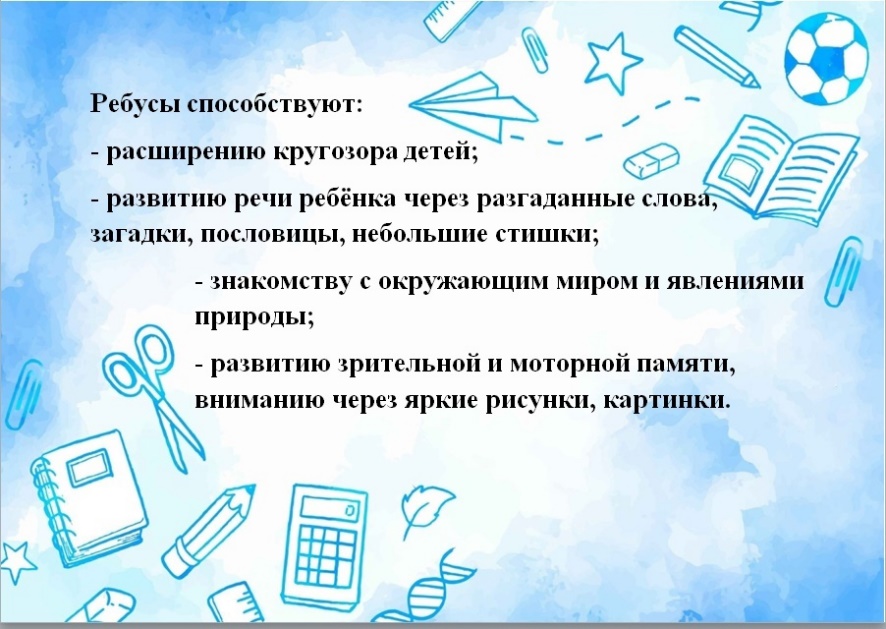 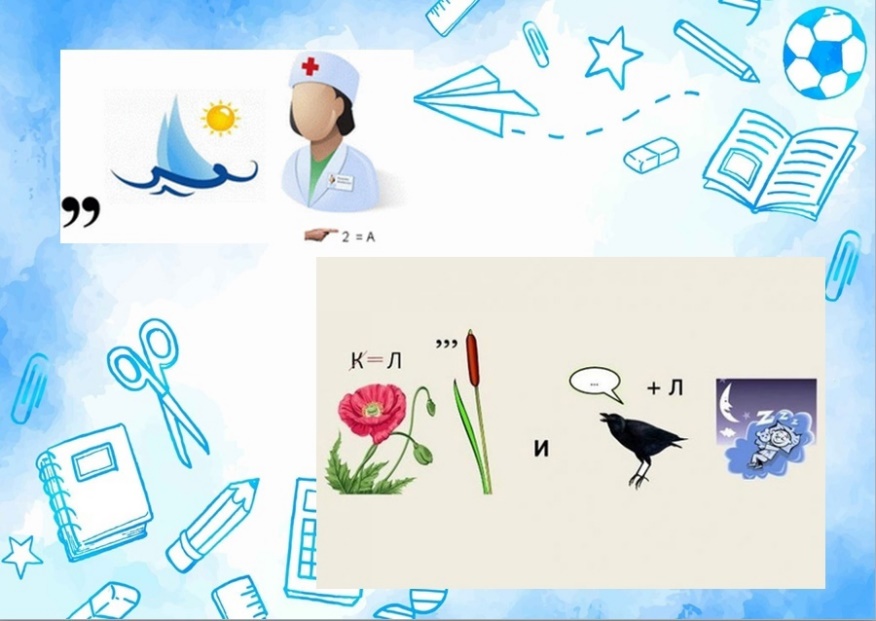 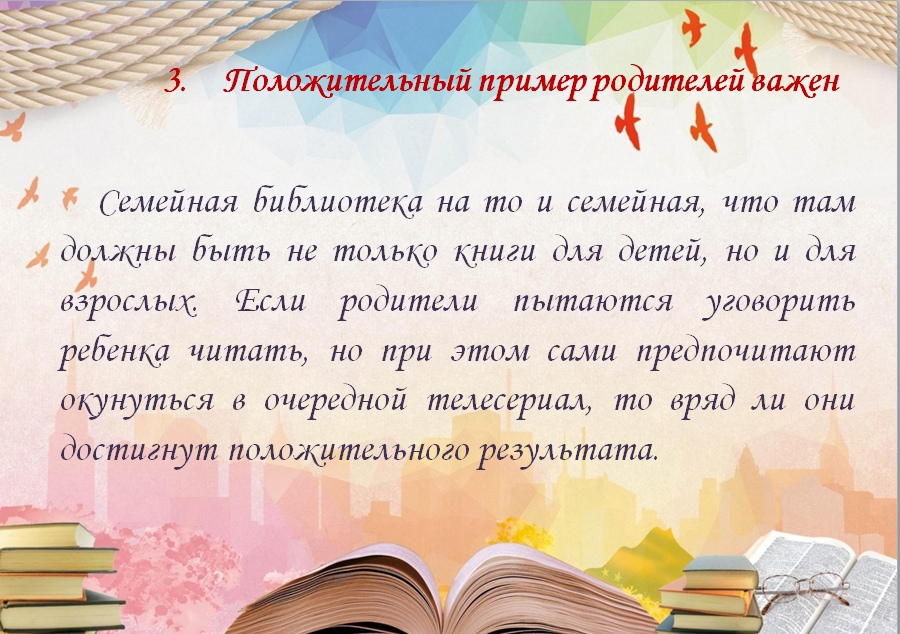 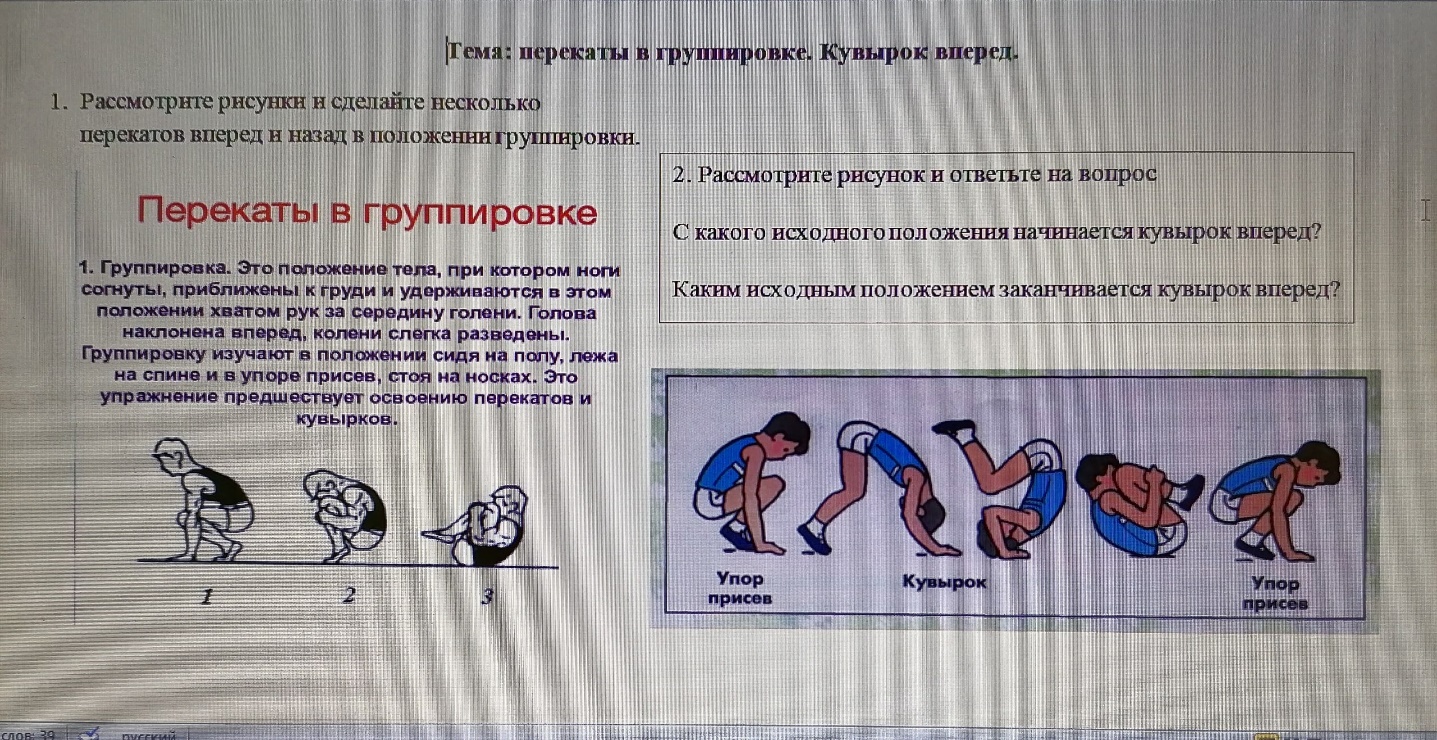 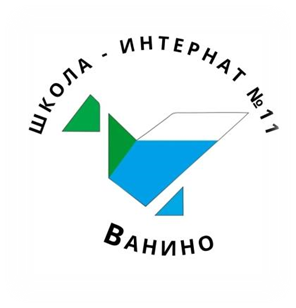 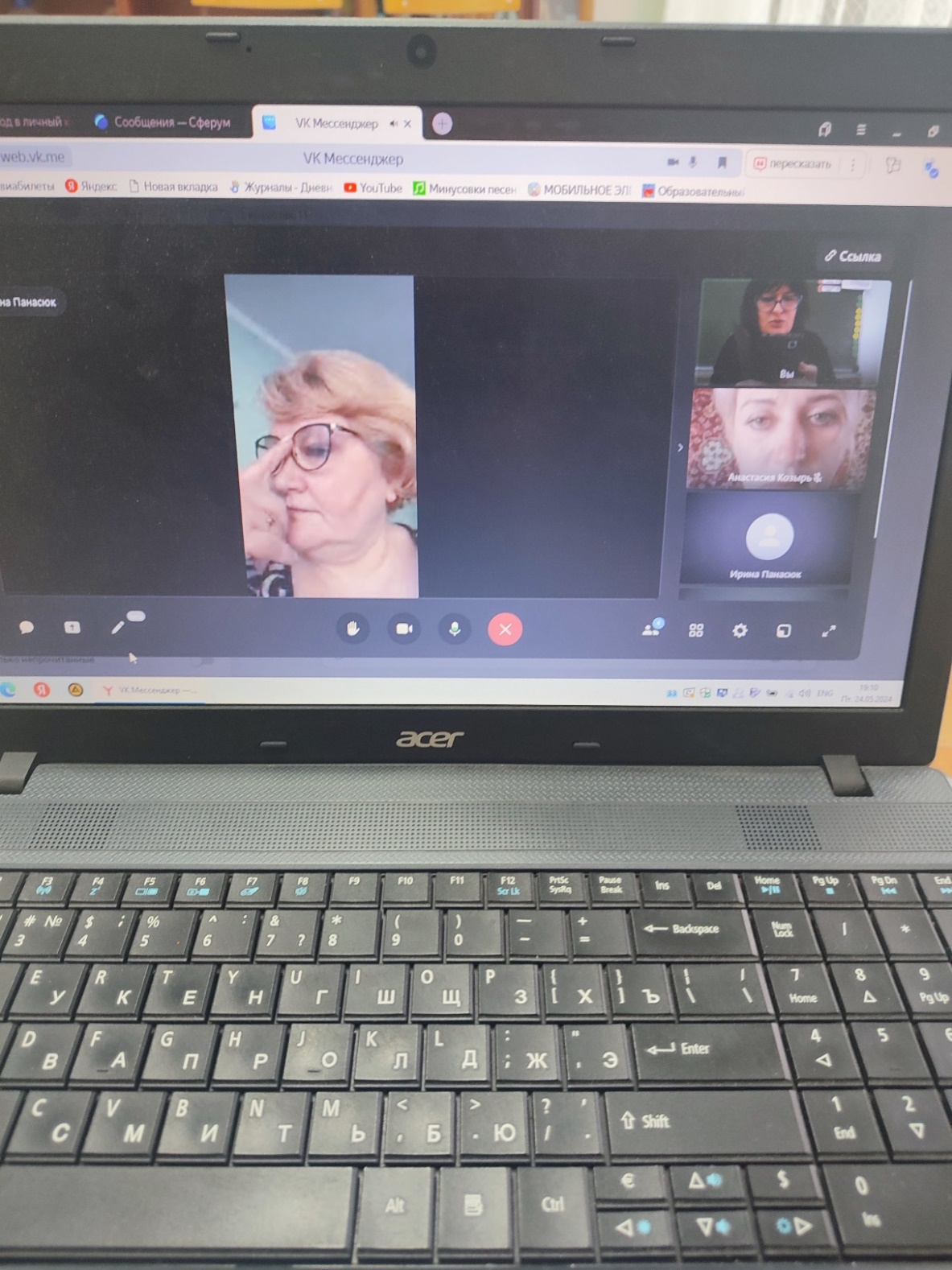 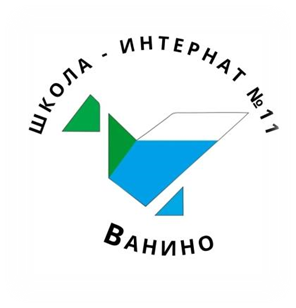 СПАСИБО ЗА ВНИМАНИЕ!
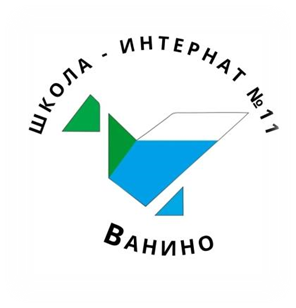